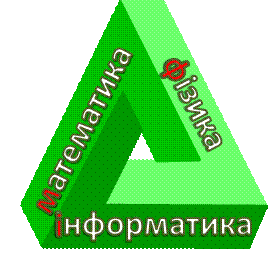 "Ключі
від форту
МІФ"
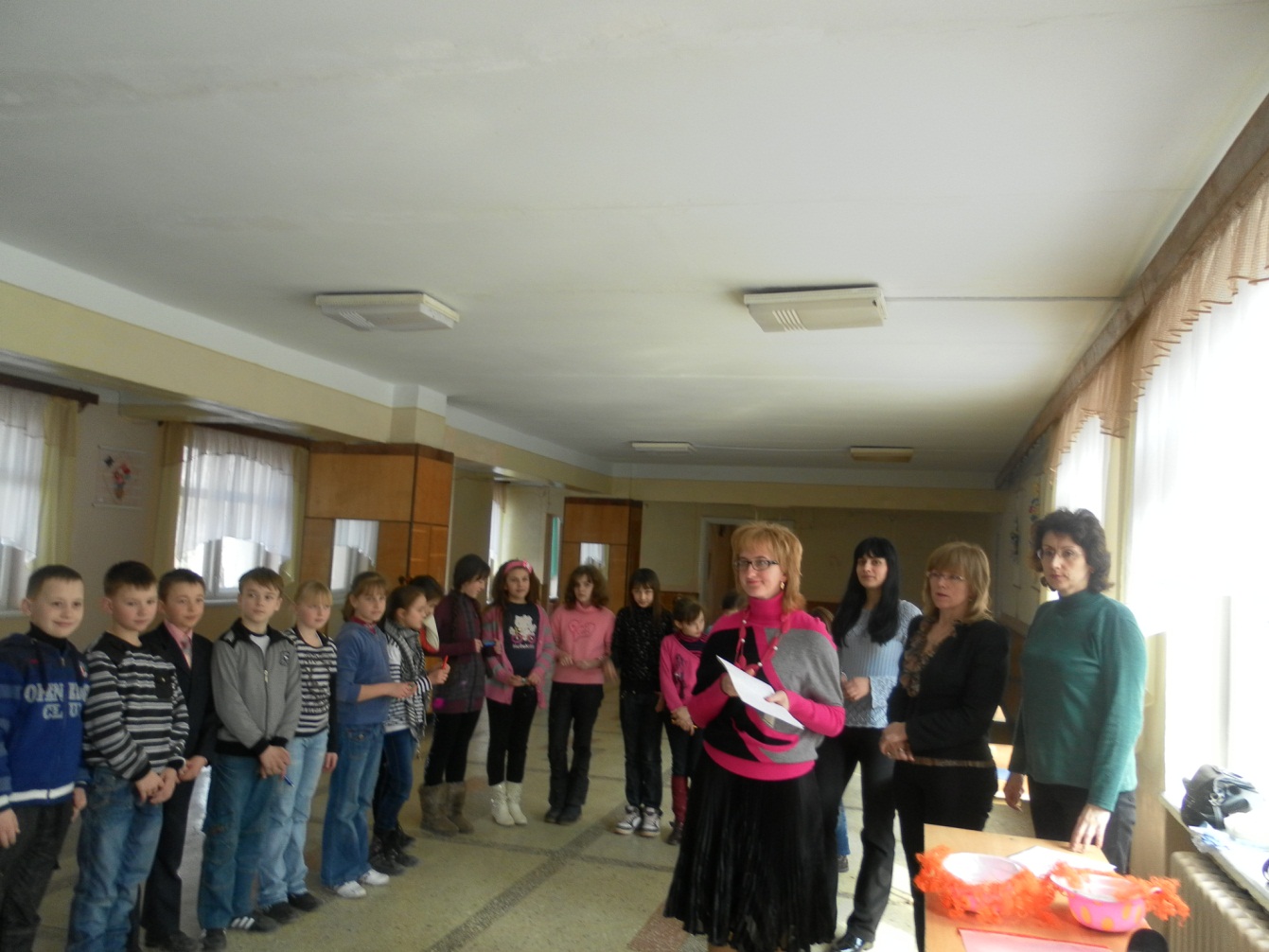 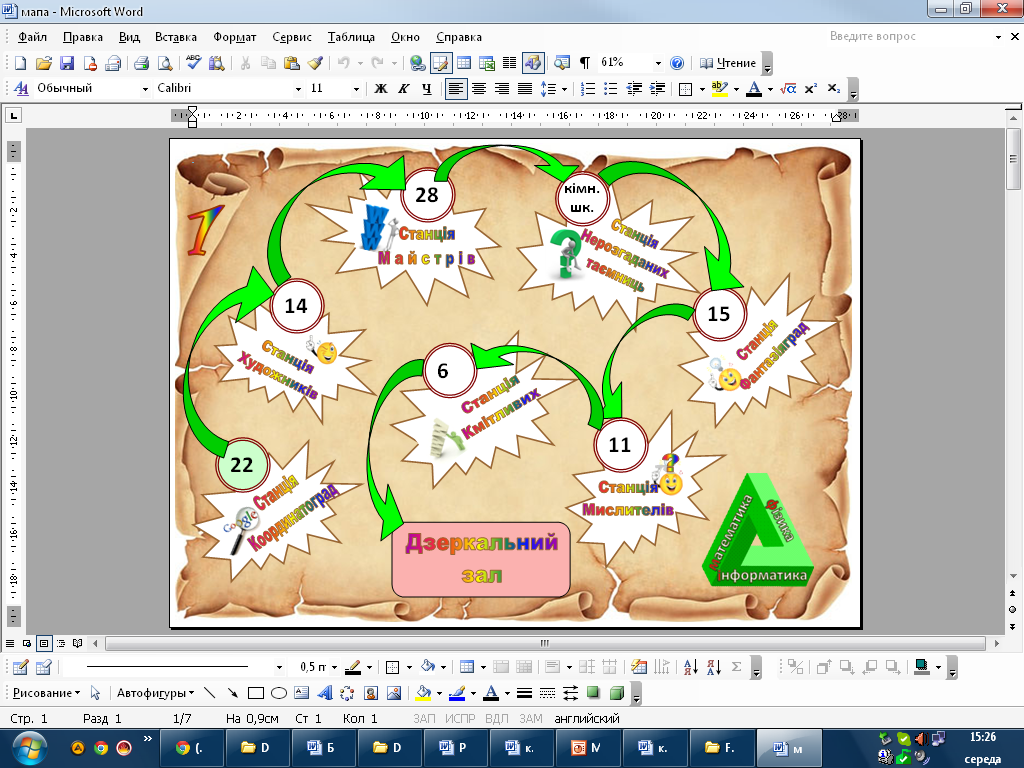 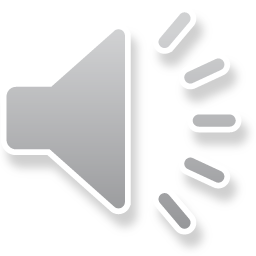 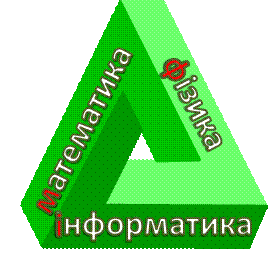 "Ключі від форту МІФ"
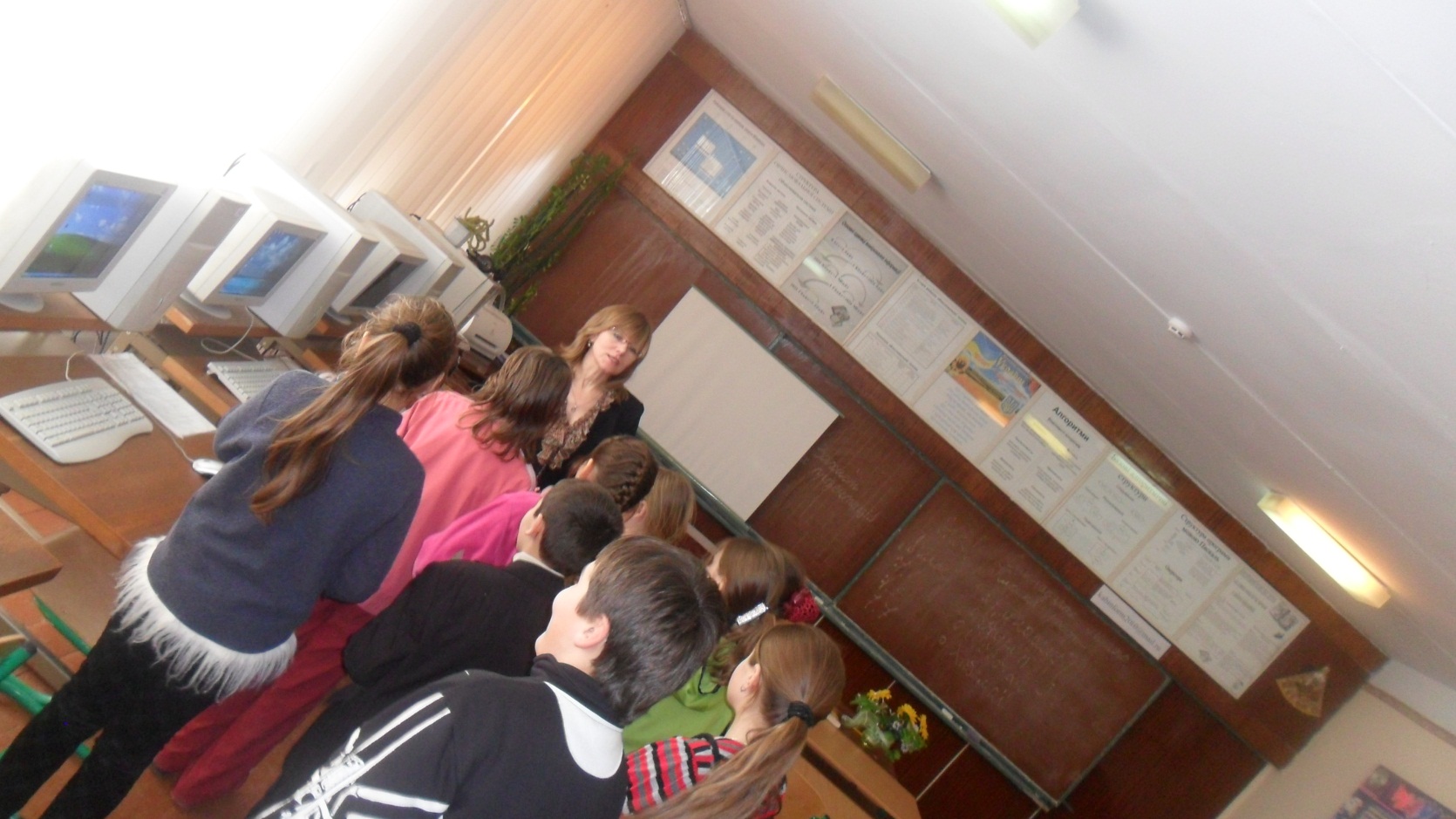 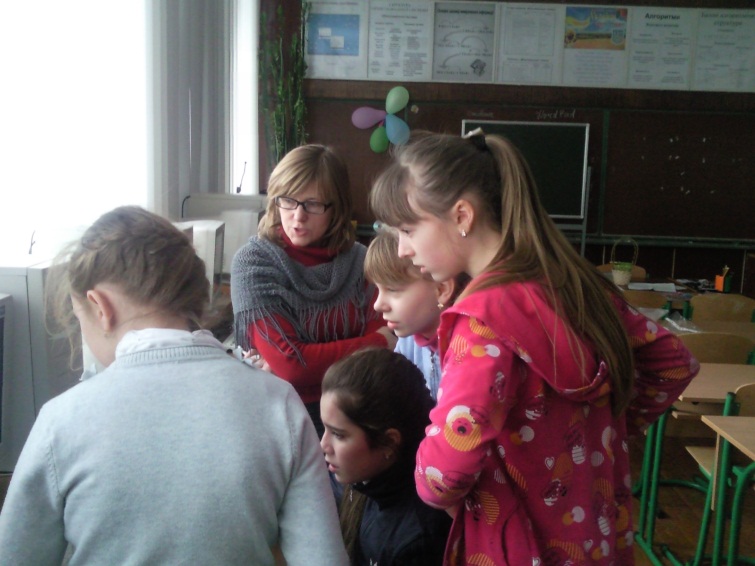 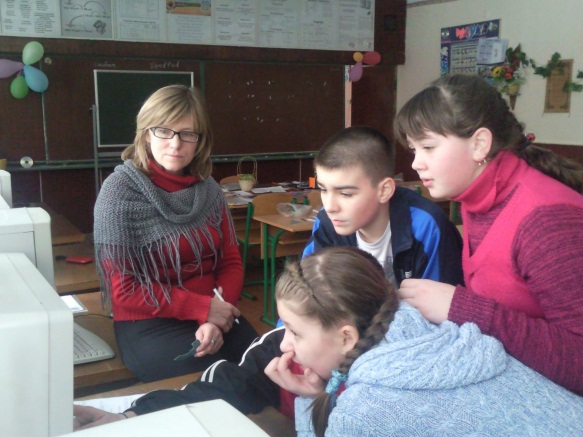 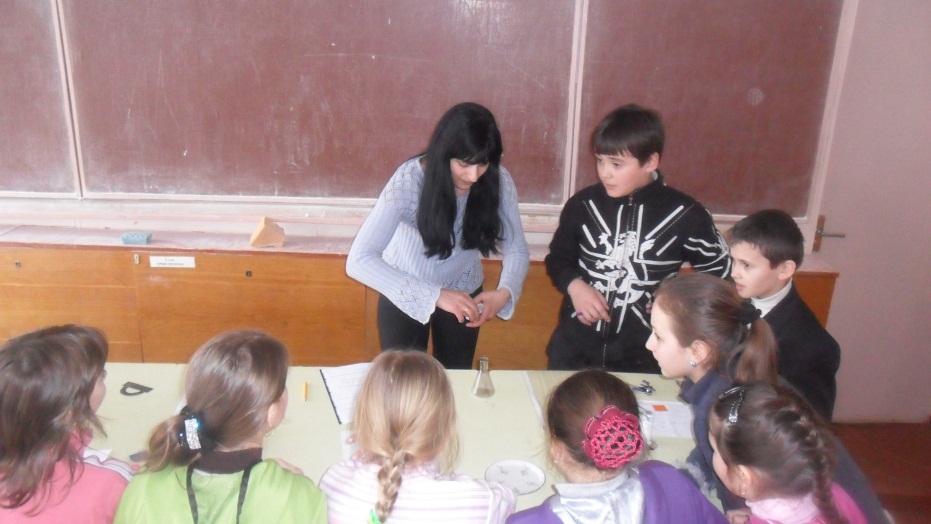 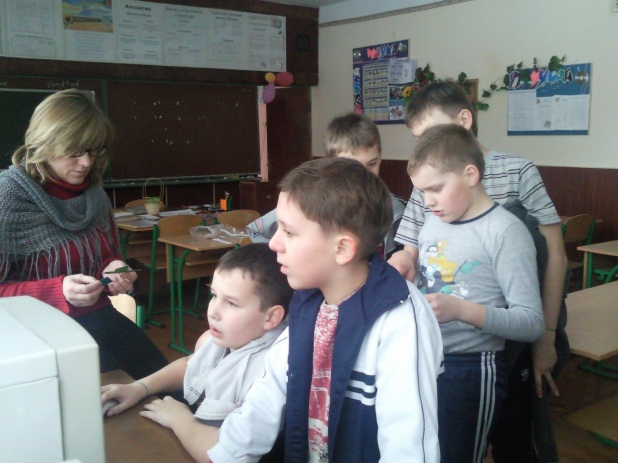 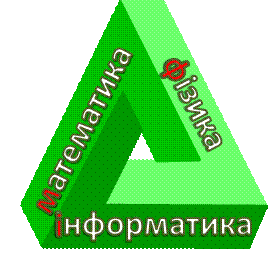 "Ключі від форту МІФ"
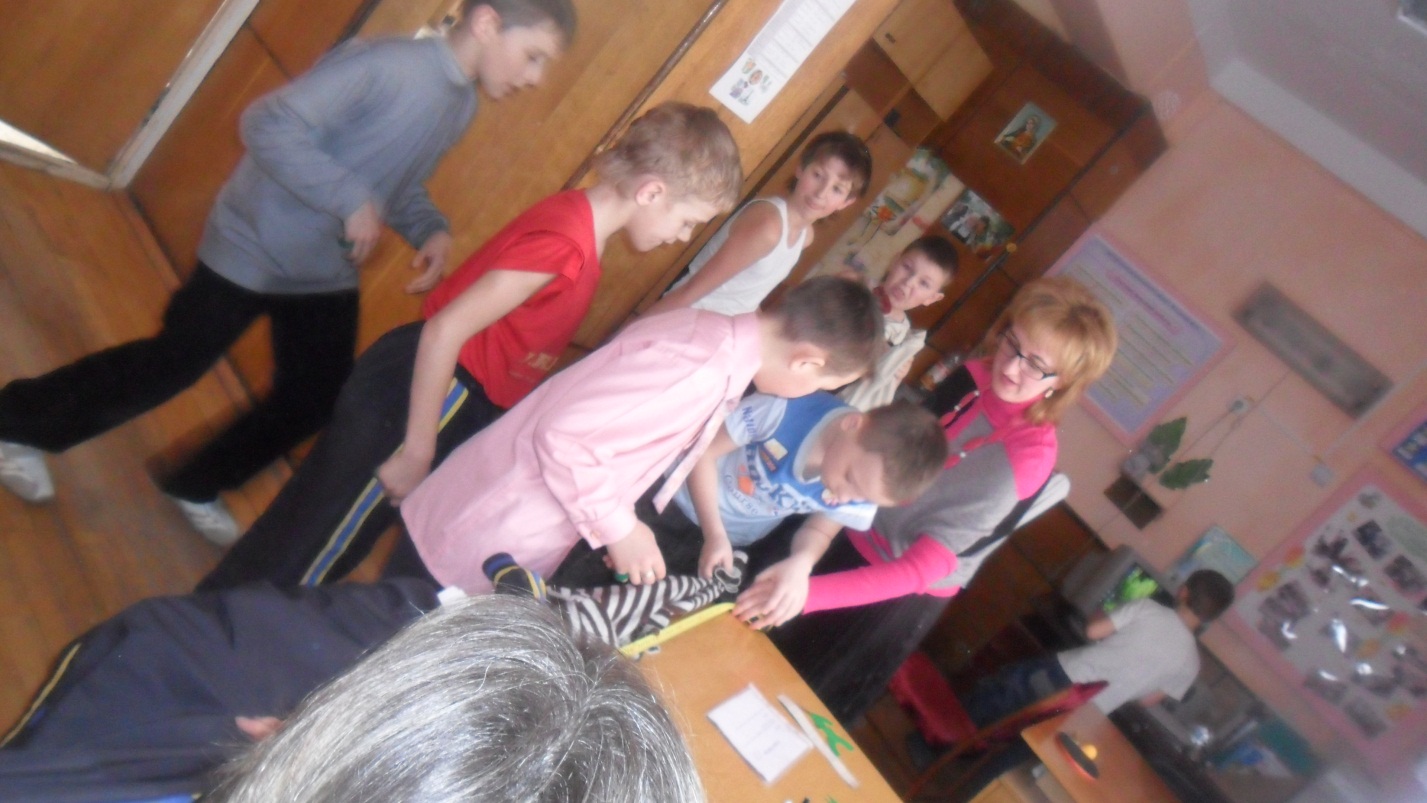 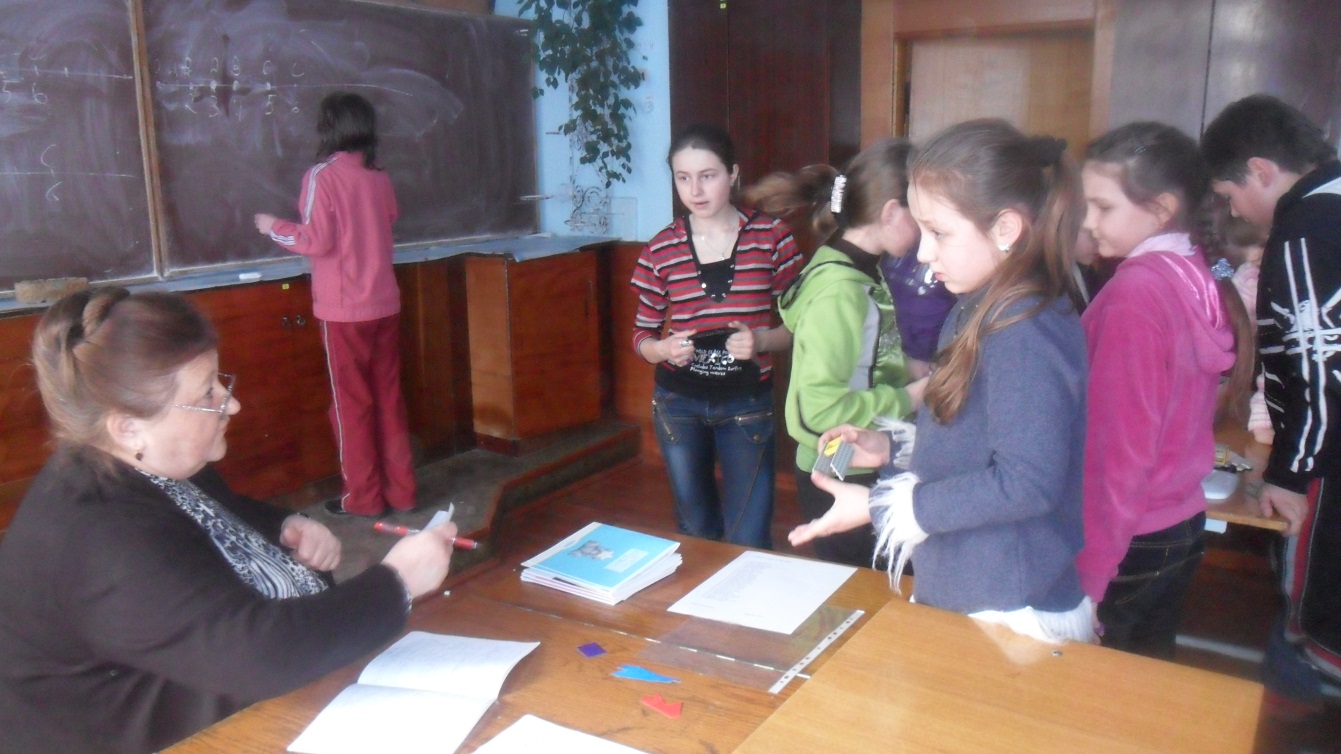 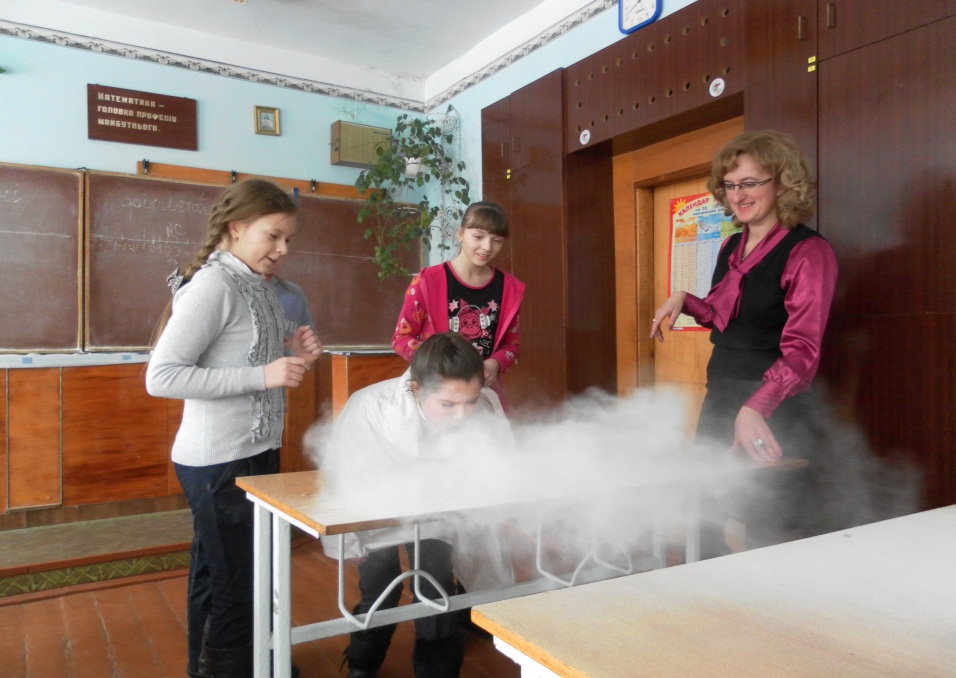 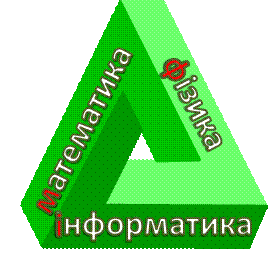 "Ключі від форту МІФ"
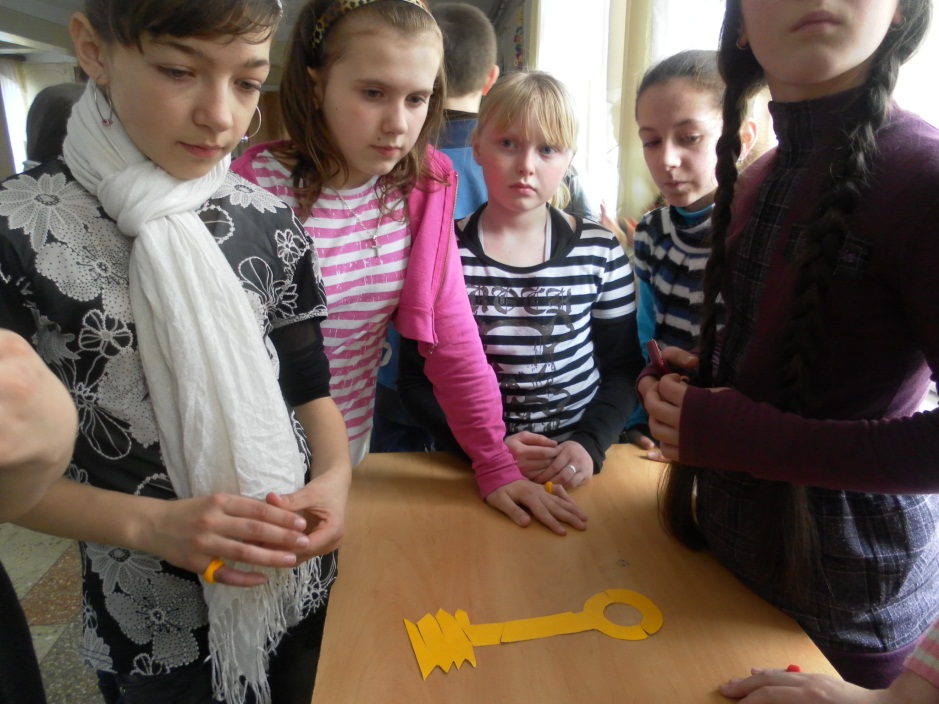 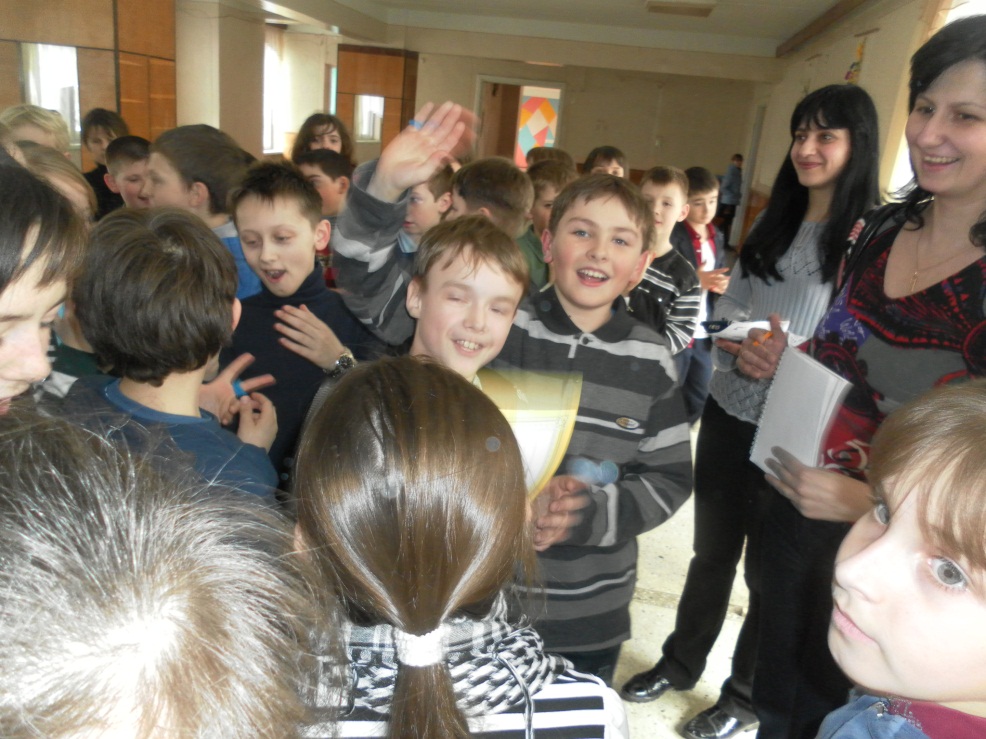 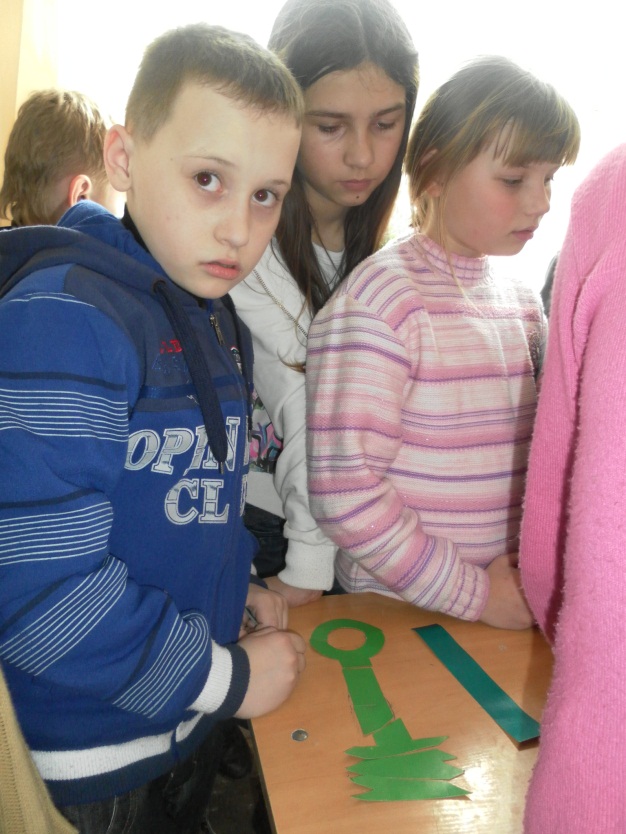 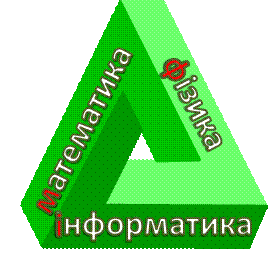 "Ключі від форту МІФ"
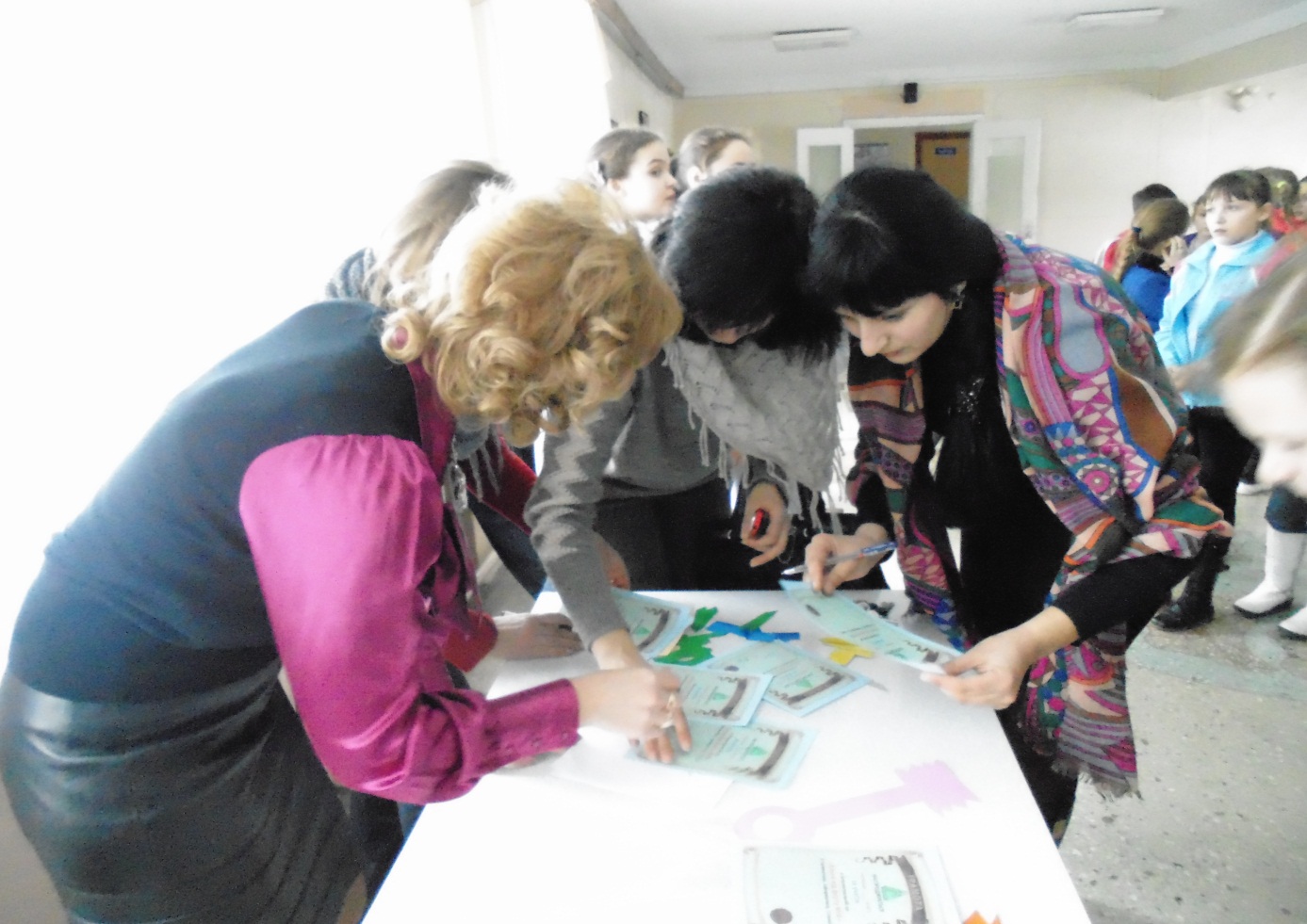 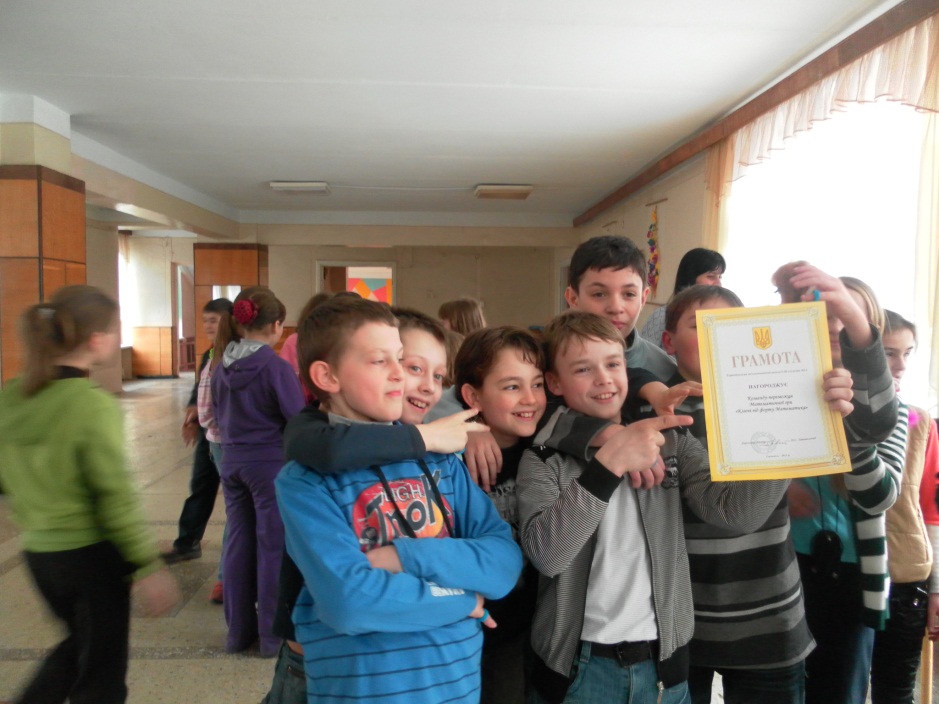 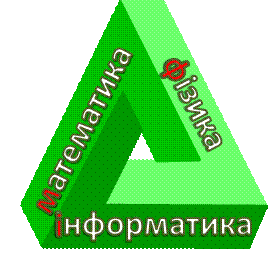 "Ключі від форту МІФ"
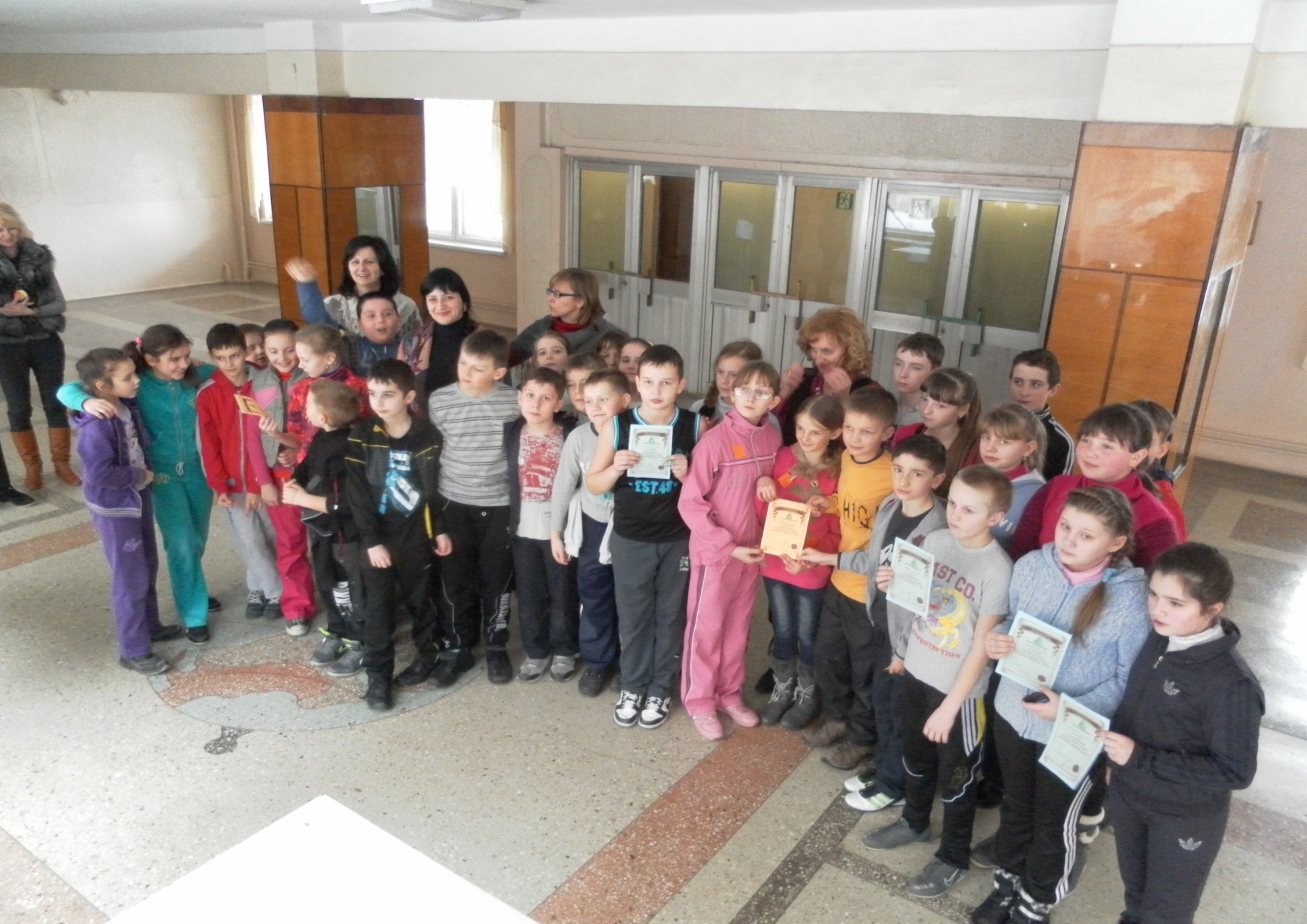 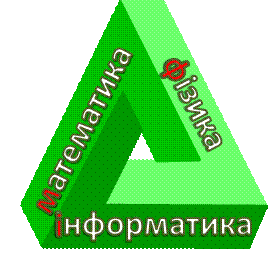 "Ключі від форту МІФ"
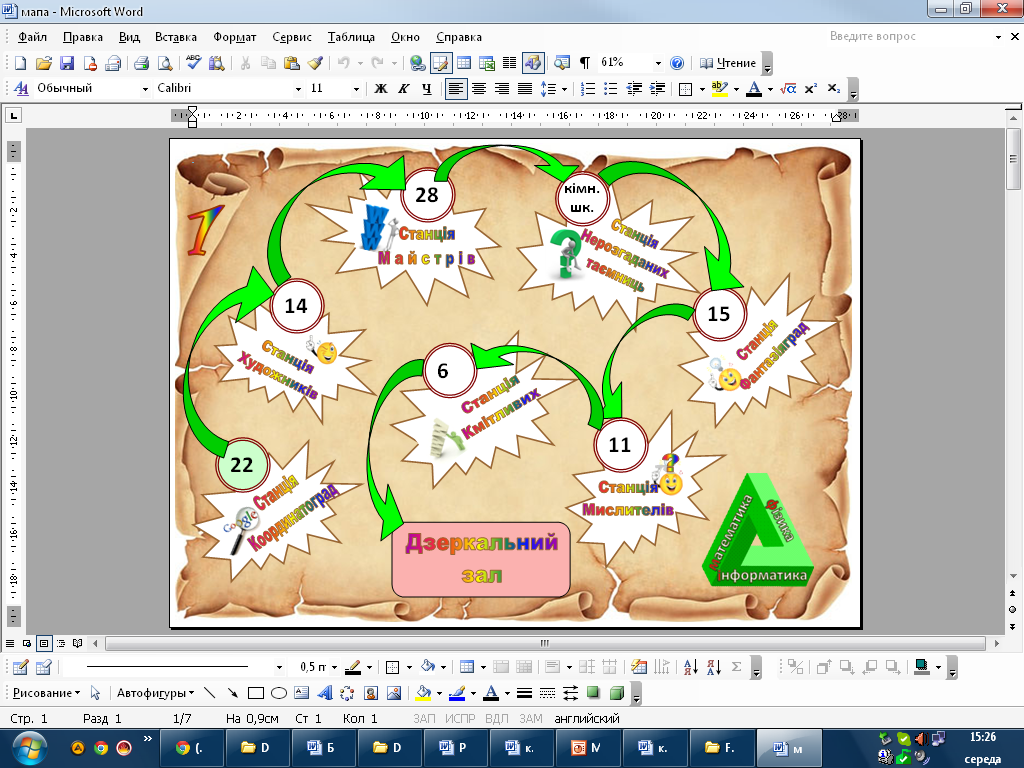